Santa Monica CollegeThird Quarter Budget Report
Board of trustees
May 6, 2025
Things WILL Change
May Revise
DOF April Finance Bulletin
YTD state revenues $4.4 billion above forecast
 Prop 98 $1.6 billion below estimate for 24-25
Actions of the Federal Government on State finances
Governor verse Legislature
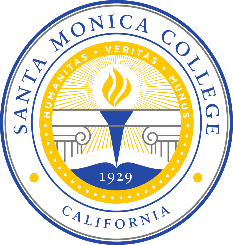 Overview
Recalculation of 2023-2024
Third Quarter Budget Update
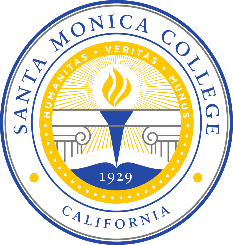 Recalculation of 2023-2024
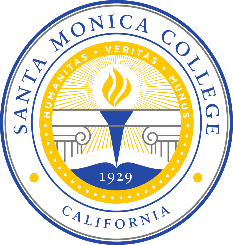 What is a Recalculation?
January 2023: Governor proposes next years budget 
May 2023: Governor revises January proposal
June/July 2023: State passes State budget 
August 2023: CCCCO projects District funding (Advanced) 
February/March 2024: Period 1 update (P1) 
June 2024: Period 2 update (P2) 
February/March 2025: State finalizes funding allocations and makes funding adjustments (Recalculation)
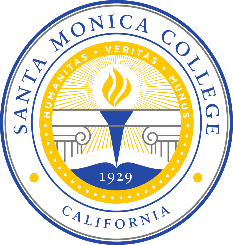 Apportionment Recalculation Adjustments
2017-2018: <$13,026>
2018-2019: $50,655
2019-2020: $708,695
2020-2021: $1,280,923
2021-2022: $480,299
2022-2023: $1,668,898
2023-2024: $2
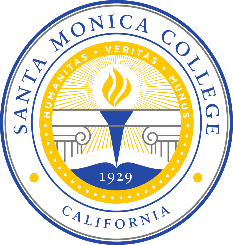 2024-2025 Third Quarter Budget Update
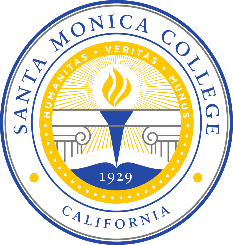 Resident FTES Assumption Update
Resident Credit FTES Projections 
Adopted Budget: Credit Res. FTES: ~ 5.3% or 876 FTES
Projected Credit Res. FTES: ~ 3.58% or 595 FTES
2024-2025 Total Projected Credit Res. FTES = 17,236
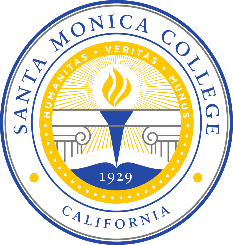 1,162 or 7.2%
Increase in 
Credit Resident FTES
<2,265> or <11.6%> 
Decrease in 
Credit Resident FTES
Non-Resident FTES Update
Adopted Budget Non-Resident FTES: 3.2% or 100 FTES
Projected Non-Resident FTES: <3.2%> or <100> FTES
2024-2025 Total Projected Non-resident FTES = 3,057
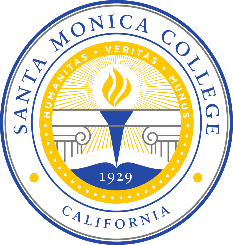 <100> or <3.2%>
Decrease in 
Non-resident FTES
<1,202> or <28.2%> 
Decrease in 
Non-resident FTES
Major Revenue Assumption Updates
Revenue <1.21%> or <$2,826,226> Below Adopted Budget
Non-resident: <$2,696,563>
Other: <$129,663>
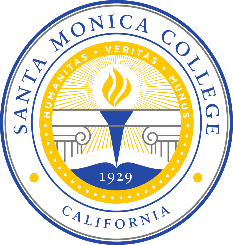 Major Expenditure Assumption Updates
Expenditures 0.2% or $462,931 above Adopted Budget
Schedule Efficiency: $881,803
2023-24: 17,525 Cr/NC FTES – 20,973 WTH
Adopted: 18,429 Cr/NC FTES – 20,330 WTH
Projected: 18,138 Cr/NC FTES -  20,885 WTH
Insurance and Utilities: $864,853
Insurance = $145,891
Schools Excess Liability Fund (SELF): 80’s to mid-2000
Self insurance JPA with most K-14 Districts as members
AB 218 – Opened window of litigation against agencies
No claims against SMC but required to fund settlements of JPA
2021 = $44,174; 2024 = $108,783; 2025 proj = $348,673
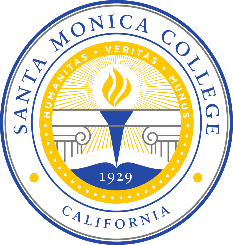 Major Expenditure Assumption Updates
Insurance and Utilities: $864,853 (continued)
Utilities = $718,962
65% rate increases – 35% increased usage
Current year savings actions since Q2: $1,657,465
Shift of Facilities Planning: $948,050
Shift of BBB contract: $629,000
5% Reduction in hourly non-instruction: $80,145
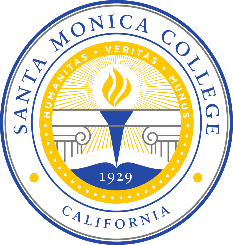 $3,034,744 or 2.2%
$24,149,232  or 20.5%
$4,458,988 or 6.6%
$12,081,912 or 21.7%
$196,778 or 30%
<$603,480> or <4.9%>
$871,263 or 8.1%
$2,308,464 or 61.3%
$1,128,751 or 22.8%
$326,260 or 17.7%
$612,907 or 39.4%
Fund Balance
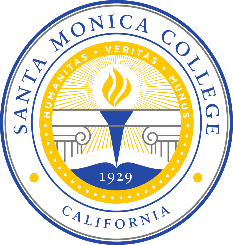 Reduction in Fund Balance
 of
 <$21,641,258> or <49.3%>
Equivalent to
<$601,146> a month
2025-2026 Projection Update
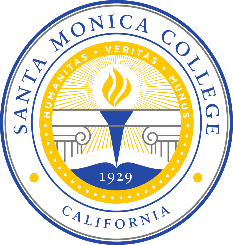 Potential Budget Actions
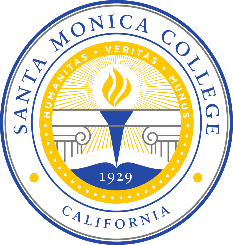 Q2 Need to Reduce Expenditures by 6.6% to Balance 25-26 Budget
Q3 Need to Reduce Expenditures by 4.5% to Balance 25-26 Budget
Key Take Aways
Expenditures continue to outpace revenues
May Revise will be important
Continued budget balancing needs to occur
2025-26 Tentative Budget in June
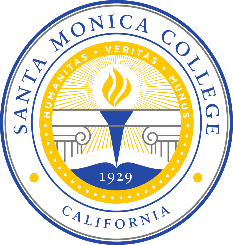 Special Thank You To…

Veronica Diaz and the Budget Team

John Greenlee, Charlie Yen 
and the Facilities Planning Team

Kim Tran, Irma Haro and the Accounting Team

The Budget Committee
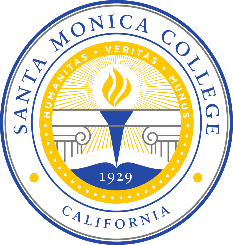 Questions
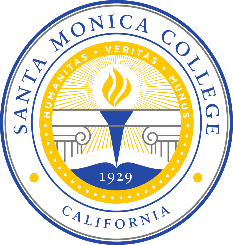